Força de Atrito
Aluna: Maria Eduarda Leal
Professor: Lucas
Turma: 3ºN01
Disciplina: Física
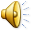 Revisão da matéria
Por mais lisa que uma 
superfície seja, ela nunca será totalmente livre de atrito.
Sempre que aplicarmos uma força a um corpo, sobre uma superfície,
este acabará parando.

É isto que caracteriza a força de atrito:

Se opõe ao movimento;
Depende da natureza e da rugosidade da superfície (coeficiente de atrito);
É proporcional à força normal de cada corpo;
Transforma a energia cinética do corpo em outro tipo de energia que é liberada ao meio.
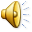 Exemplos no dia a dia
Ao andarmos, o nosso pé exerce uma força sobre o chão e, devido a lei de ação e reação, o chão aplica a mesma força sobre o pé, levando-o a se deslocar.

Quando escrevemos, o contato entre o lápis e o papel gera uma força de atrito. 

      A força de atrito impede a derrapagem nas curvas, isto é, o deslizamento de uma superfície - dos pneus - sobre a outra (o asfalto).

Quando puxamos ou empurramos um objeto, estamos exercendo uma força F sobre ele.
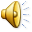 Questão 76 (Enem 2013)
Uma pessoa necessita da força de atrito em seus pés para se deslocar
 sobre uma superfície. Logo, uma pessoa que sobe uma rampa em 
linha reta será auxiliada pela força de atrito exercida pelo chão em 
seus pés.
Em relação ao movimento dessa pessoa, quais são a direção e o sentido da força de atrito mencionada no texto?
A   Perpendicular ao plano e no mesmo sentido do movimento.
B  Paralelo ao plano e no sentido contrário ao movimento.
C  Paralelo ao plano e no mesmo sentido do movimento.
D  Horizontal e no mesmo sentido do movimento.
E  Vertical e sentido para cima.
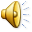 Resolução
O movimento de uma pessoa é possível de ser realizado devido à reação da força feita pelos pés dessa pessoa na superfície. Ao aplicar uma força para trás com os pés (empurrando a superfície), a superfície reage realizando uma força para frente nos pés (3ª Lei de Newton), ambas tangentes à trajetória, isto é, paralelas à superfície. Esta força de atrito exercida pelo chão em seus pés, portanto é paralela ao plano e no mesmo sentido do movimento.
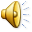